Укропа пахучего плоды           Anethi graveolentis fructus
Укроп пахучий (огородный) Anethum graveolens L.
сем. Сельдерейные                Apiaceae
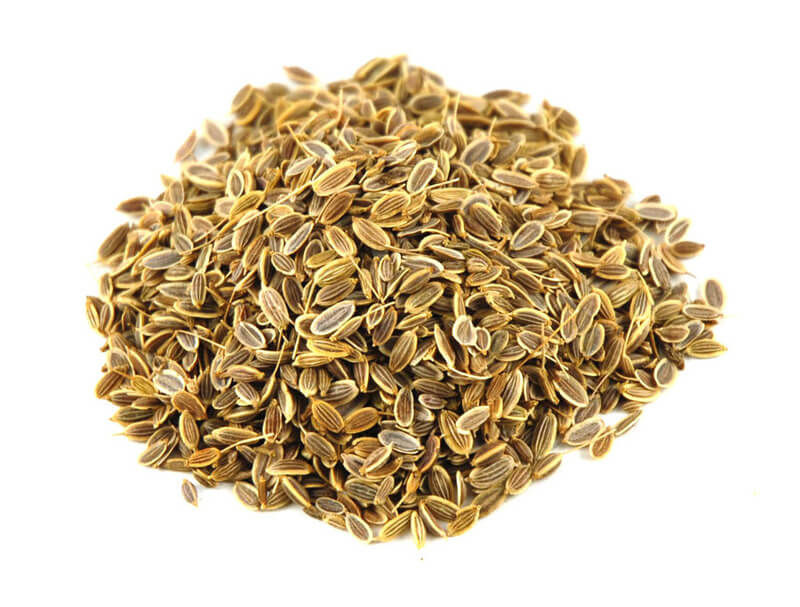 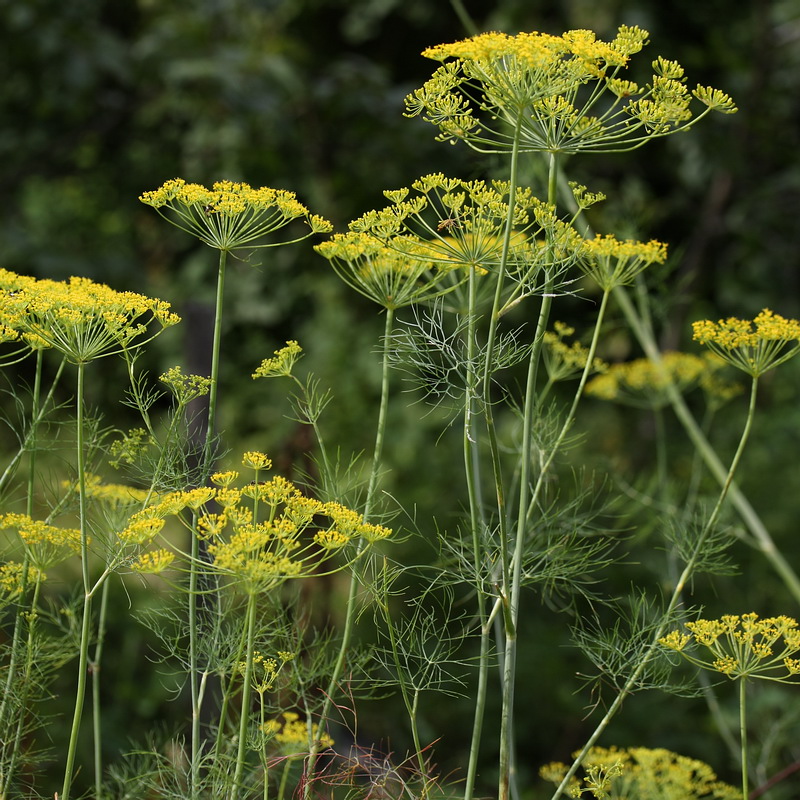 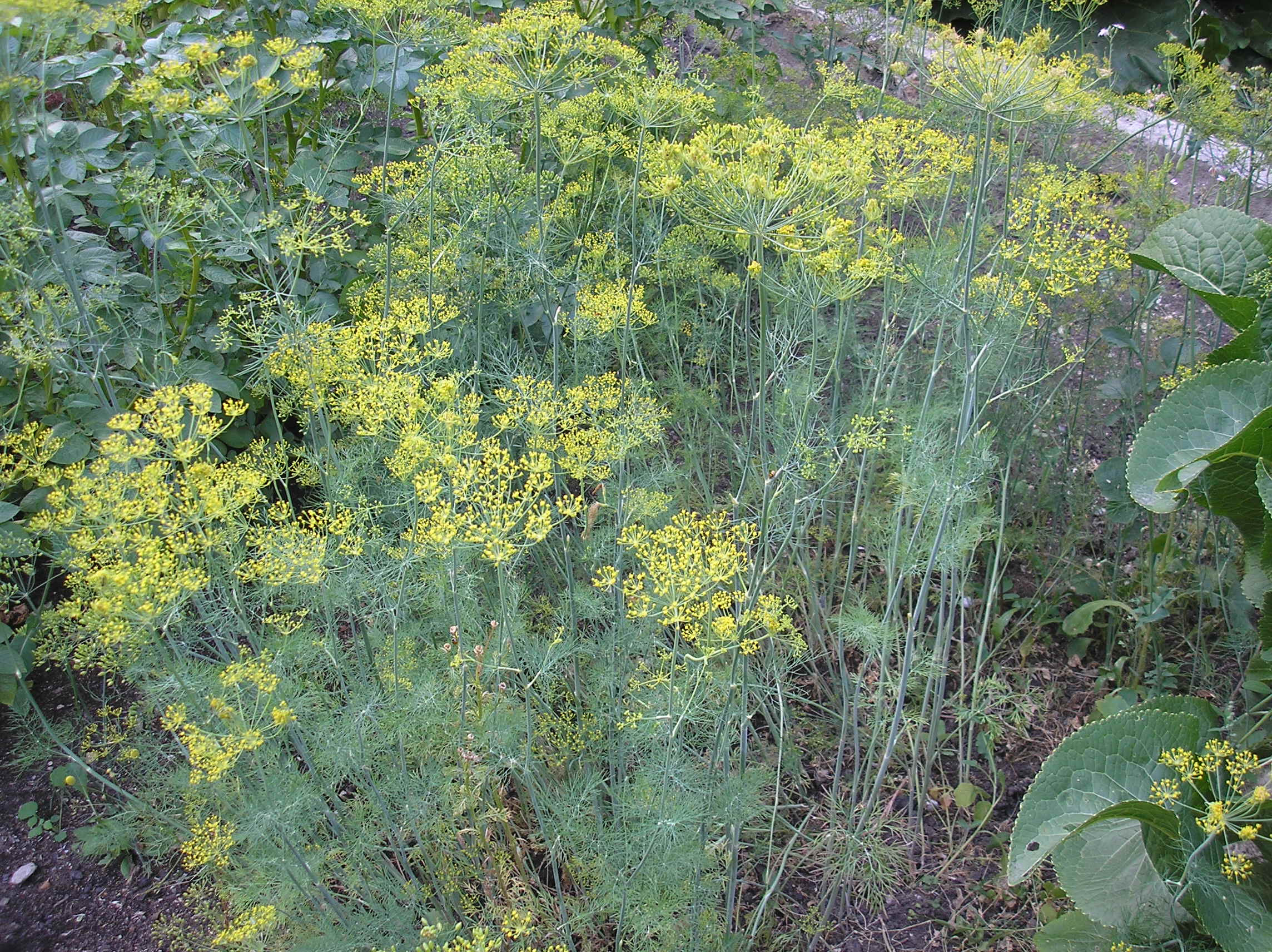 Химический состав
(+)-карвон          (+)-лимонен          α-фелландрен         β-фелландрен
виснадин                         дигидросамидин
келлин                                  виснагин
Стандартизация
Плоды укропа пахучего включены в ГФ XIV – ФС.2.5.0043.15. Стандартизуются по содержанию эфирного масла: в цельном сырье – не менее 2%, в порошке – не менее 1%.
Препараты укропа пахучего
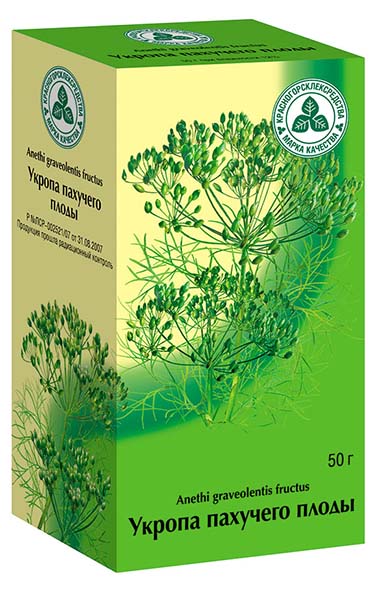 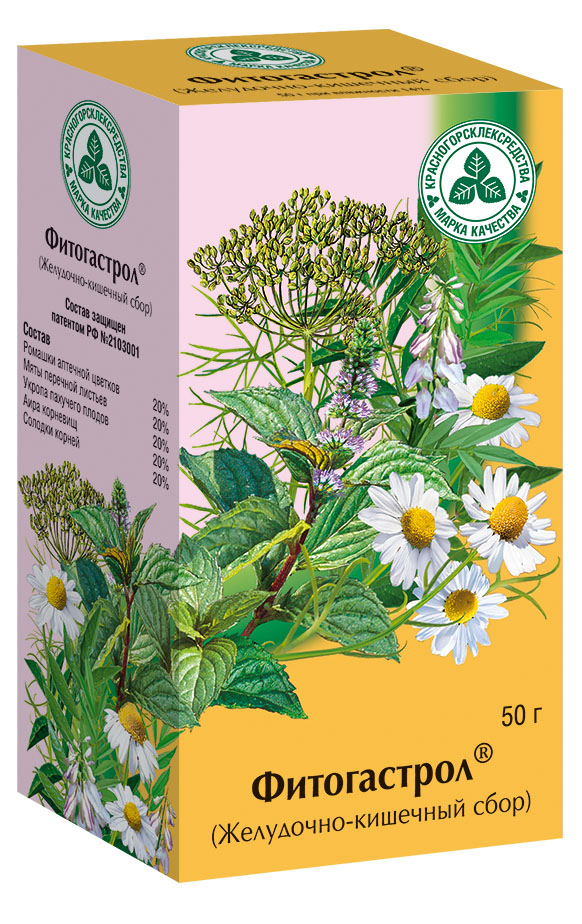 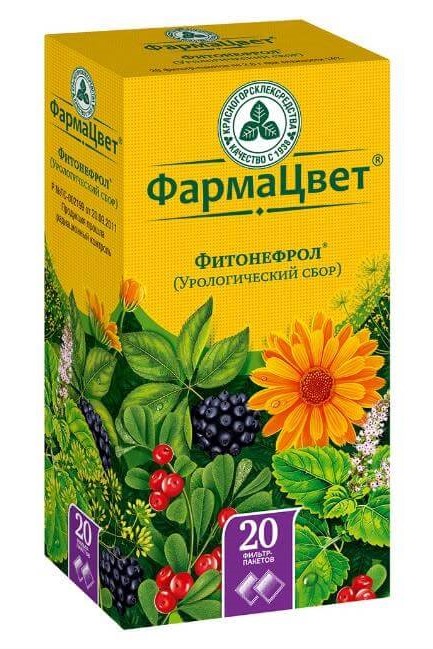